Шагизиганова Индира МухаметқызыКөктемгі құстар
Перелетные птицы
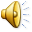 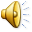 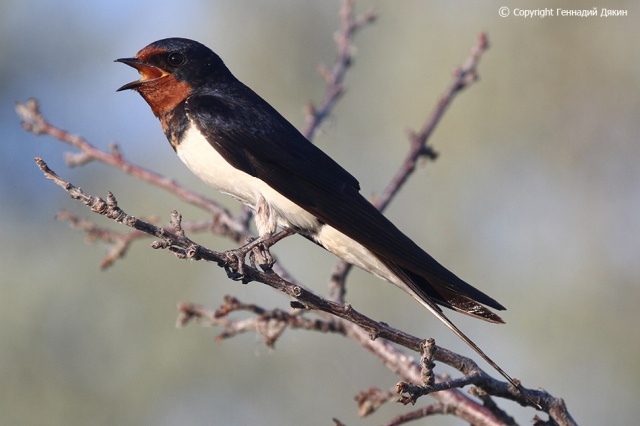 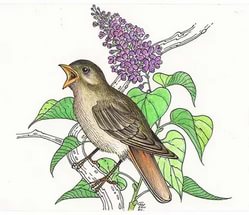 Мақсаты:
1.Балалардың көктемгі құстар туралы білімдерін жетілдіру.
 көктемгі құстардың   адамдарға және табиғатқа тигізер пайдасын білу
2.Ұқыпты қарауды  , құстарға тілек айтуды, оларға көмектесуге тәрбиелеу.
Төлеген Айбергенов
Көктем - ол қуаныштың ізгі лебі,Қызғалдақ қыздарға арнап үзіледі.Аспанда жақсылықтың атын жазып,Тырналар қатар-қатар тізіледі.
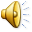 КөкекКукушка
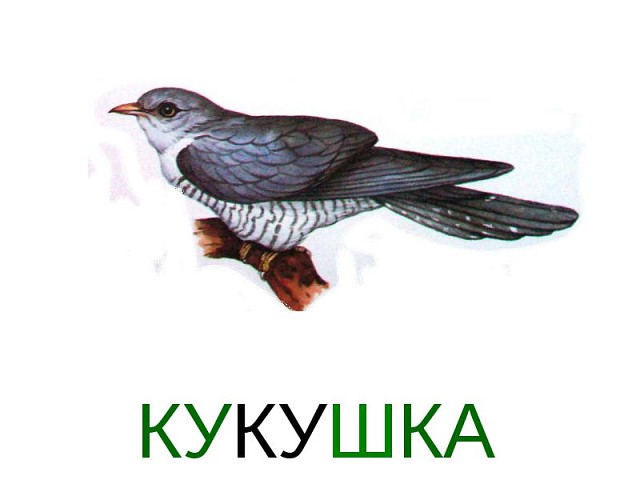 Көкектәрізділер отрядының бір тобы. Қазақстанның барлық облыстарында кездесетін кәдімгі көкек.
Дене тұрқы 25 – 40 см. Қауырсыны айқын түсті емес, аяқтары 4 бармақты (екі-екіден қарама-қарсы біткен), ағаш басында жүруге бейім. Көкектер тіршілігін, негізінен, ағаш, бұта басында өткізеді
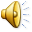 ҚараторғайСкворец
Қараторғай құсы торғай тұқымдасына жатады. Оның түсі қара, бір түсті болып келеді. Ұзындығы 19 - 22 см. Тұмсығы ұзындау, өткір, сәл имек. құйрығы қысқа болып келеді. Бұл құс - жыл құстарына жатады, көктемнің алғашқы айларында ұшып келеді. Адамдар олар келетін уақытта үйшік жасап, оның ішіне жем салып, қарсы алады.
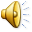 БұлбұлСоловей
Арқасы қара-сұр, қоңыр-сұр, бауыры ақшыл болады. Бұлбұл – жыл құсы. Сәуірдің аяғы мен мамырдың басында ұялауға ұшып келеді. Ұяларын жерге, шөп арасына немесе ағаштардың төменгі бұтақтарына салады. Мамыр – маусымда ұяларына үш не бес қоңыр түсті жұмыртқа салып, оны мекиені он үш – он төрт күндей басып, балапандарын өрбітеді, жұптасып қоректендіреді.
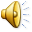 ҚарлығашЛасточка
Қарлығаш – айыр құйрықты, қанаттары ұзын, әрi үшкiр келетiн, шағын денелi қара ала құс. Қарлығаш сөзi «қара», «ала», «құс» деген сөздердiң кiрiгуiнен шыққан. Торғайлар отрядына жататын құс тұқымдасы. Басқа құстардан бiр айырмашылығы – жемiн ұшып жүрiп ұстайды. Суды да ұшып жүрiп iшедi. Бауыры ақшыл, арқасы қоңыр, жасыл жылтыр. Арктика мен Антарктидан басқа жердiң бәрiнде ме­кендейдi.
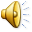 Кұс туралы мақал-мәтелдер
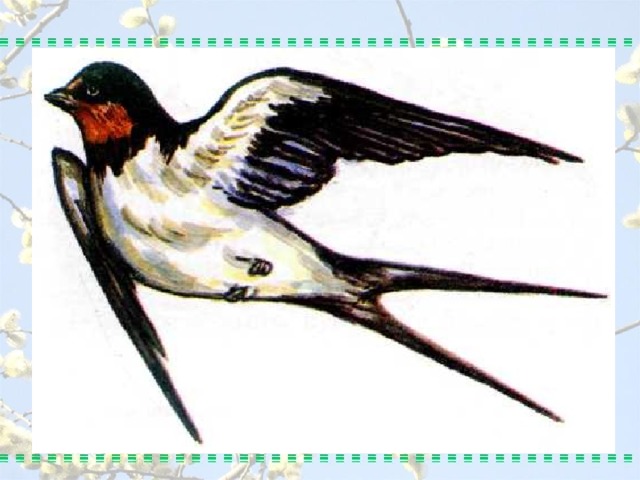 Қаз келсе, жаз келер,
Қарға келсе, қатқақ келер.
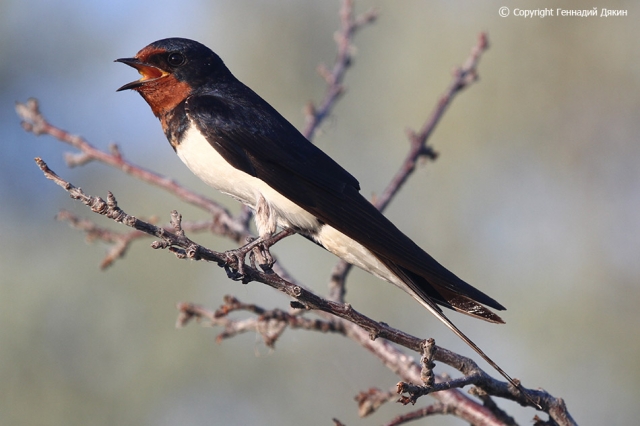 Шағала келмей жаз болмас,
Шаңқан келмей, боз болмас.
Құстар қамқор ата-аналар
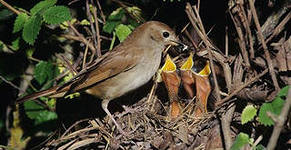 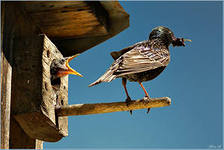 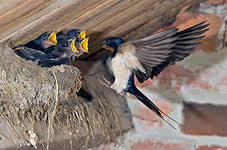 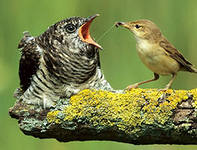 Қарлығаш
Айыр құйрық, ақ көңіл, 
адал құсым, 
Жеттің бе туған жерге, аманбысың?! 
Біз жолықтық салдық та араға қыс, 
Айналайын, қарлығаш – қара ала құс! Жем іздеп, дала кездің, қия шалдың, 
Босағаға берік қып.....Бақыт Бұқарбек